Escuela Normal De Educación Preescolar
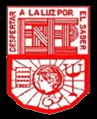 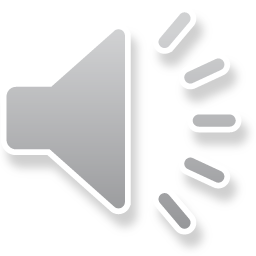 Evidencia Global
Nombre: Karen Alejandra Niño García.
N.L 10
Saltillo, Coahuila De Zaragoza       03-Julio-2019
Materias
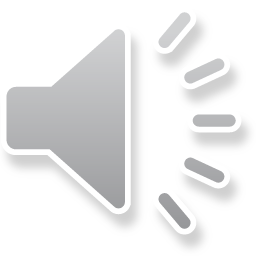 Competencias Profesionales
Distingue los procesos de aprendizaje de sus alumnos para favorecer su desarrollo cognitivo y socioemocional.
  
Aplica el plan y programas de estudio para alcanzar los propósitos educativos y contribuir al pleno desenvolvimiento de las capacidades de sus alumnos. 

Diseña planeaciones aplicando sus conocimientos curriculares, psicopedagógicos, disciplinares, didácticos y tecnológicos para propiciar espacios de aprendizaje incluyentes que respondan a las necesidades de todos los alumnos en el marco del plan y programas de estudio.
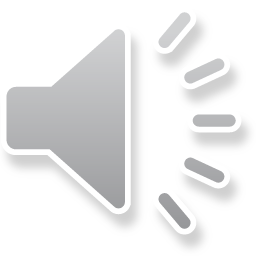 Emplea la evaluación para intervenir en los diferentes ámbitos y momentos de la tarea educativa para mejorar los aprendizajes de sus alumnos. 

Integra recursos de la investigación educativa para enriquecer su práctica profesional, expresando su interés por el conocimiento, la ciencia y la mejora de la educación. Unidades
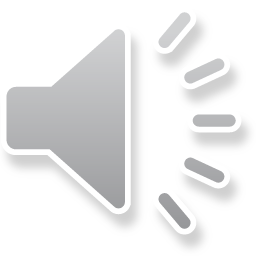 Distingue los procesos de aprendizaje de sus alumnos para favorecer su desarrollo cognitivo y socioemocional.

Planeación y evaluación de la enseñanza y el aprendizaje.
Prácticas sociales del lenguaje.
Aplica el plan y programas de estudio para alcanzar los propósitos educativos y contribuir al pleno desenvolvimiento de las capacidades de sus alumnos. 

Forma, espacio y medida.
Prácticas sociales del lenguaje.
Diseña planeaciones aplicando sus conocimientos curriculares, psicopedagógicos, disciplinares, didácticos y tecnológicos para propiciar espacios de aprendizaje incluyentes que respondan a las necesidades de todos los alumnos en el marco del plan y programas de estudio.


 
Planeación y evaluación de la enseñanza y el aprendizaje.
Prácticas sociales del lenguaje.
 Forma, espacio y medida.
Observación y análisis de prácticas y contextos escolares.
Emplea la evaluación para intervenir en los diferentes ámbitos y momentos de la tarea educativa para mejorar los aprendizajes de sus alumnos. 
Computación
Planeación y evaluación de la enseñanza y el aprendizaje.
Integra recursos de la investigación educativa para enriquecer su práctica profesional, expresando su interés por el conocimiento, la ciencia y la mejora de la educación. Unidades 

Observación y análisis de prácticas y contextos escolares.